Управление памятью
Захаров Иван,
ДНК им. В.А. Витязевой
Операторы new и delete
Ключевое слово new {
Ключевое слово new используется для выделения определенного объема памяти из кучи в байтах (например, int займет 4 байта памяти).
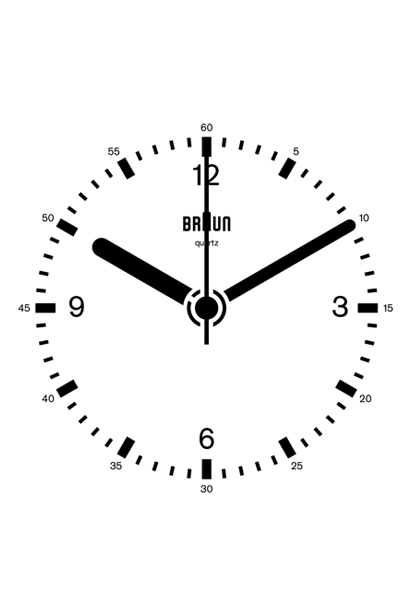 Определение необходимого количества памяти
01
02
03
04
Отправка системе запроса на выделение нужного объема памяти
Поиск в памяти неразрывного блока, состоящего из требуемого количества байт
Возврат указателя, содержащего в себе нужную ячейку памяти
Создание динамического массива {
Указатели могут использоваться для генерации динамических массивов при помощи оператора new.
Ввод кол-ва элементов: N = 10.
Подсчет необходимого объема памяти: 4 * 10 = 40 байт.
Поиск места  и выделение места (malloc + вызов конструктора).

Запись местоположения
04
,
,
arr = 0x…04
x40
Прим. В таком случае указатель arr будет указывать на ячейку памяти, с которой начинается массив.
Ключевое слово new {
Если мы вручную выделили память из памяти при помощи оператора new, то после окончания работы с ней мы обязательно должны ее освободить при помощи оператора delete.
I
II
Память была выделена для одного объекта.
Пример:
int* pa = new int;
…
delete pa;
Память была выделена под массив.
Пример:
int* arr = new int[10];
…
delete[] arr;
Пример. При помощи оператора new создать двумерный массив и заполнить его числами от 1 до N.
*
*
*
*
**arr
Вывод
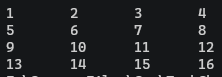